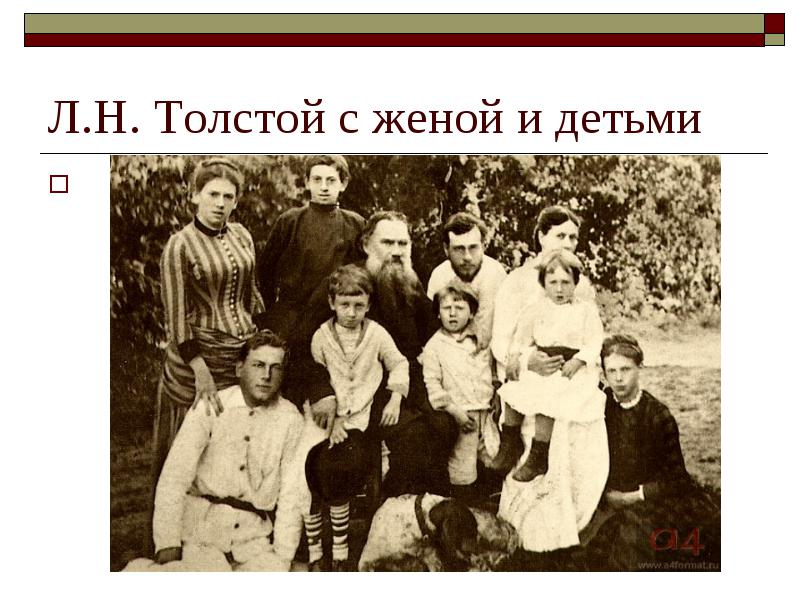 От брака Льва Николаевича 
      с Софьей Андреевной родилось 13 детей,         
                            пять из которых умерли в детстве.
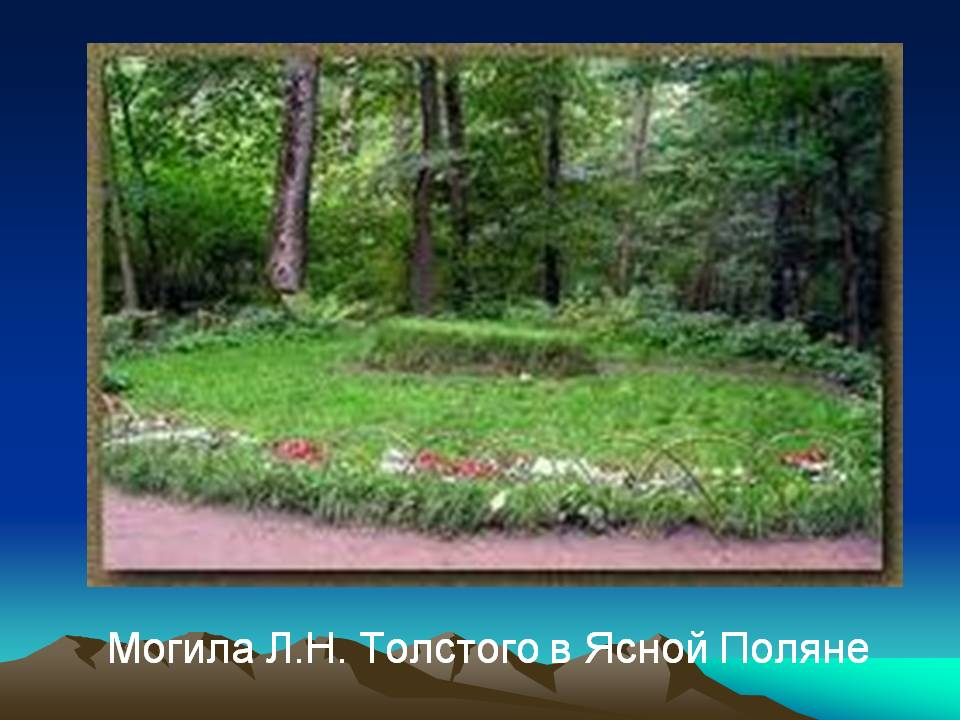 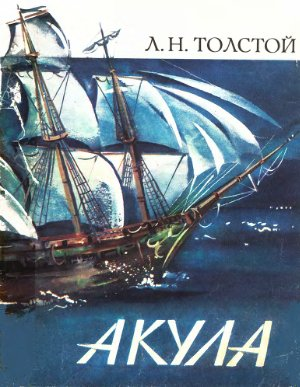 Домашнее       
           задание:
Читать рассказ 
Л.Н. Толстого     
              «Акула»
Подготовить пересказ 
           по плану.
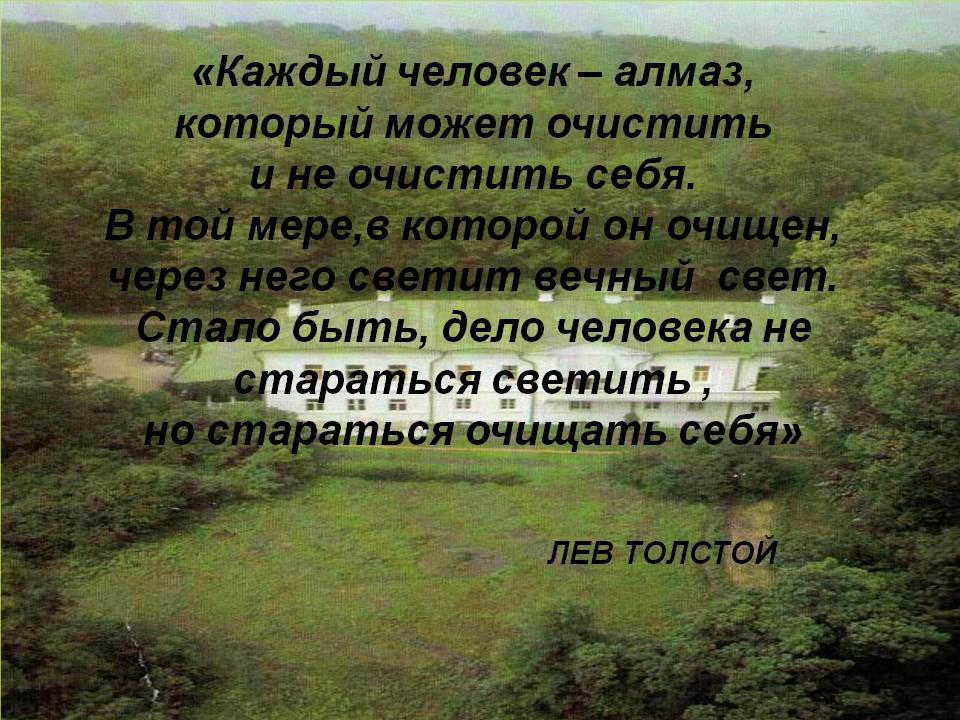 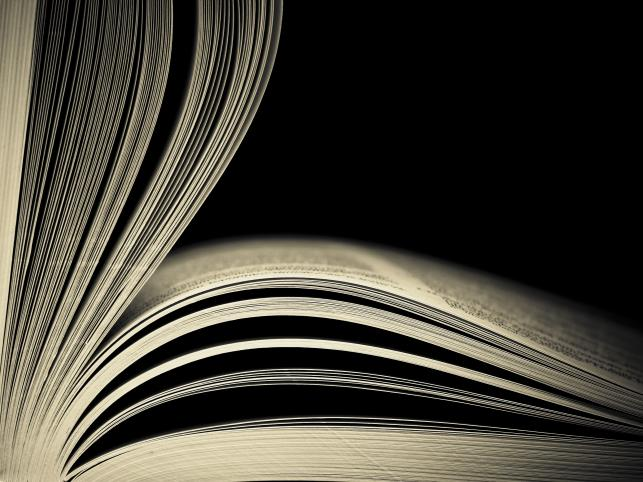 Спасибо за урок.